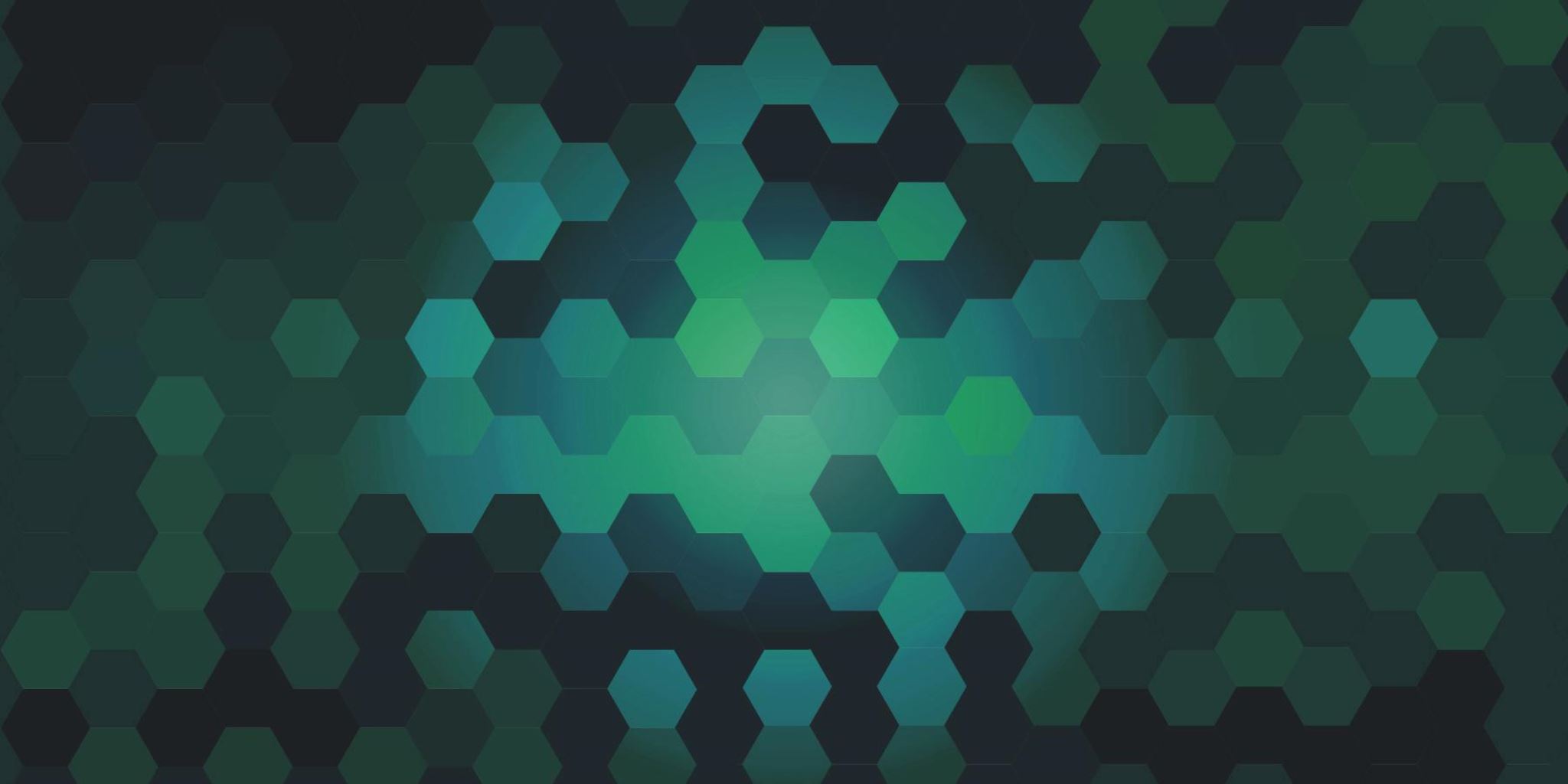 Jan Piwnik "Ponury"
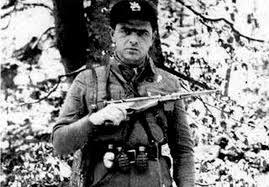 Jan piwnik
ps. „Donat”, „Ponury” (ur. 31 sierpnia 1912 w Janowicach, zm. 16 czerwca 1944 pod Jewłaszami) – kapitan Wojska Polskiegoi aspirant Policji Państwowej, cichociemny, pośmiertnie awansowany do stopnia majora, a następnie do stopnia pułkownika (2012)]; dowódca partyzancki Armii Krajowej w Górach Świętokrzyskich i na Nowogródczyźnie
Młodość i służba w Policji Państwowej
Uczęszczał do szkoły powszechnej w Janowicach, a następnie Gimnazjum im. J. Chreptowicza w Ostrowcu Świętokrzyskim, w którym w 1932 r. zdał maturę. Do 1933 r. służył w Szkole Podchorążych Rezerwy Artylerii we Włodzimierzu Wołyńskim, kończąc ją w stopniu plutonowego podchorążego rezerwy. W 1934 r. został mianowany podporucznikiem rezerwy. W latach 1935–1939 służył w Policji Państwowej. Początkowo szkolił się w szkole oficerów policji w Mostach Wielkich, po której otrzymał stopień aspiranta, następnie kierował posterunkiem w Horochowie na Wołyniu, a od 1938 r. dowodził kompanią szkolną policji w Golędzinowie.
życiorys
Jan piwnik - policja państwowa
Udział w wojnie obronnej i jednostkach polskich na Zachodzie
Uczestniczył w wojnie obronnej 1939 r. jako dowódca kampanii w Zmotoryzowanym Batalionie Policji. Wycofywał się wraz ze swoim pododdziałem ze Śląska poprzez Lubelszczyznę w kierunku granicy polsko-węgierskiej, którą przekroczył 23 września. Po ucieczce w marcu 1940 r. z obozu internowania na Węgrzech, dostał się przez Jugosławię i Włochy do Francji, gdzie wstąpił do 4 pułku artylerii ciężkiej. Został dowódcą baterii artylerii. Kiedy w czerwcu 1940 r. Francja skapitulowała, J. Piwnik na czele oddziału skupiającego rozbitków z różnych polskich jednostek, na jednym z ostatnich statków przedostał się do Wielkiej Brytanii. Został wcielony do dywizjonu artylerii w 4 Brygadzie Kadrowej Strzelców. Następnie przeniósł się do 1 Samodzielnej Brygady Spadochronowej.
Cichociemny
Zgłosił się do służby w Kraju. Od stycznia do października 1941 r. na szkoleniach dla cichociemnych, brał udział w kursie walki konspiracyjnej w Briggens pod Londynem i kursie spadochronowym w Ringway koło Manchesteru. Został też na krótko instruktorem w ośrodku wstępnego szkolenia spadochronowego zwanego „małpim gajem” w Largo House. Po ukończeniu kolejnych 5 kursów zasadniczych: zaprawowego, badań psychotechnicznych, spadochronowego, walki konspiracyjnej i odprawowego . 20 marca 1941 został awansowany do stopnia porucznika. 10 października 1941 r. złożył przysięgę obowiązującą w ZWZ-AK. Zrzucony do Polski nocą z 7 na 8 listopada w operacji lotniczej o kryptonimie „Ruction”, z samolotu Halifax L-9612 (138 Dywizjon RAF). Zrzut przyjęła placówka odbiorcza „Ugór” położona pod Łyszkowicami koło wsi Czatolin, 20 km na zachód od Skierniewic. Wśród członków obsługi placówki znajdowała się Emilia Malessa ps. „Marcysia”, która później została żoną J. Piwnika. Razem z nim skoczyli: cichociemny kpt. Niemir Bidziński oraz kurier Delegatury Rządu na kraj ppor. Napoleon Segieda ps. Wera
Udział w wachlarzu
Został przydzielony do komórki Oddziału V Komendy Głównej ZWZ-AK, zajmującej się sprawami odbioru zrzutów lotniczych (krypt. „Syrena”). Powierzono mu koordynację wszystkich spraw związanych z przyjmowaniem kolejnych grup cichociemnych. Po wypełnieniu swoich zadań miał objąć dowództwo ochrony Delegata Rządu na Kraj, ale zgodnie z własnym życzeniem 13 czerwca 1942 r. objął dowództwo II odcinka „Wachlarza” w Równem. Jednakże krótko po tym został aresztowany wraz z Janem Rogowskim ps. „Czarka” przez żandarmerię niemiecką w drodze na akcję w Zwiahlu. Po 4 miesiącach uciekł z więzienia w Zwiahlu i dotarł pieszo do Warszawy. Po krótkim odpoczynku i dojściu do zdrowia po przebytej czerwonce otrzymał funkcję inspektora i prowadził szkolenia z zakresu dywersji. W listopadzie 1942 r. Komendant Główny AK, gen. Stefan Rowecki ps. „Grot” wyznaczył go do zadania przeprowadzenia akcji odbicia 3 ludzi (kpt. Alfreda Paczkowskiego ps. „Wania”, komendanta III odcinka „Wachlarza”, Mariana Czarneckiego ps. „Ryś” i Piotra Downara ps. „Azorek”) z więzienia w Pińsku. Po długich przygotowaniach akcja odbyła się 18 stycznia 1943 r. Uwolnieni oficerowie AK zostali przetransportowani do Warszawy. Za tę akcję J. Piwnik został odznaczony Orderem Virtuti Militari. Akcja pińska została uznana za wzorcową i na jej podstawie prowadzono szkolenia dywersji. W odwecie za jej przeprowadzenie Niemcy kilka dni później rozstrzelali 30 zakładników
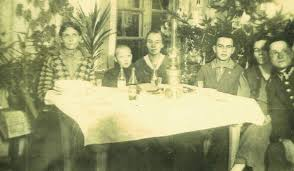 Jesienią 1943 zawarł związek małżeński z Emilią Malessą. Jego bratanicą jest Barbara Piwnik – prawniczka, sędzia i minister sprawiedliwości w latach 2001–2002. Siostrzeńcem i jednocześnie kustoszem pamięci o Janie Piwniku jest jego siostrzeniec Mieczysław Sokołowski
Życie PRYWATNE
Ordery i odznaczenia
Krzyż Złoty Orderu Wojennego Virtuti Militari
Krzyż Srebrny Orderu Wojennego Virtuti Militari
Krzyż Wielki Orderu Odrodzenia Polski – 2010, pośmiertnie – order wręczono 12 grudnia 2012 siostrzenicy „Ponurego”, Alicji Sokołowskiej
Krzyż Walecznych – dwukrotnie
Brązowy Krzyż Zasługi
Znak Spadochronowy
31 października 2012 minister obrony narodowej Tomasz Siemoniak podjął decyzję o pośmiertnym awansowaniu Ponurego do stopnia pułkownika Wojska Polskiego. Akt mianowania wręczono rodzinie Ponurego 16 czerwca 2013 r. w Wąchocku podczas uroczystości poświęconych 70. rocznicy powstania Świętokrzyskich Zgrupowań Partyzanckich AK „Ponury – Nurt”
Dziękuje za obejrzenie!!!
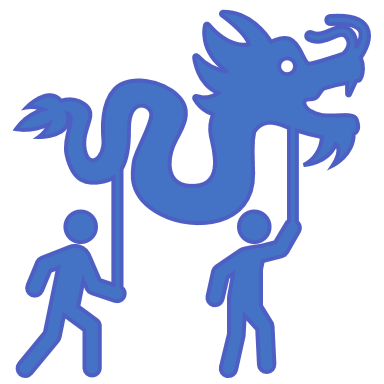 Wykonała 
Wiktoria Bukowska